CLCQ Webinar
Best practice in collaborative service delivery – mental health law
Thursday 6th October 2016

The Mental Health Collaboration Project
An Initiative  of QPILCH – Funded by DJAG





Project Lawyer:  Deborah Stafford
MHLP.Secondee@QPILCH.org.au
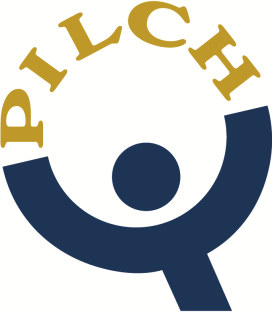 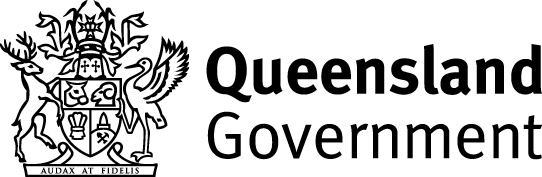 [Speaker Notes: Thursday 6th October 2016 –  Purpose of webinar is to showcase MHCP and raise awareness about better assisting clients with MI through collaboration Target:  CLC lawyers engaging with non-legal professionals and support workers
What does this look like? 
- exploring how to deliver legal services in collaboration with client’s support workers]
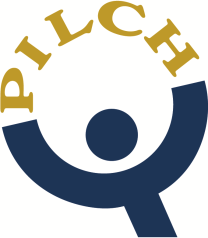 Panel Introductions
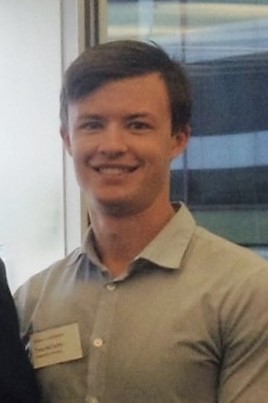 Deb –   QPILCH Project Lawyer



Catherine – ADA Australia (Training)
Tony – Solicitor(Mental Health LegalSpecialist)  


Anthony – Barrister (background MH nursing)
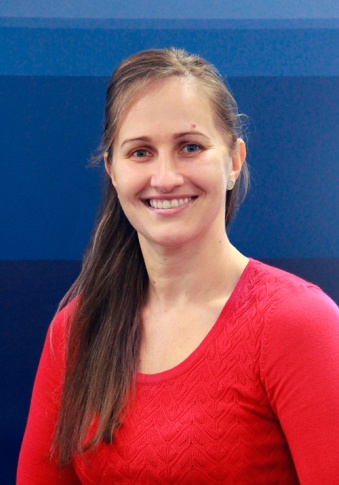 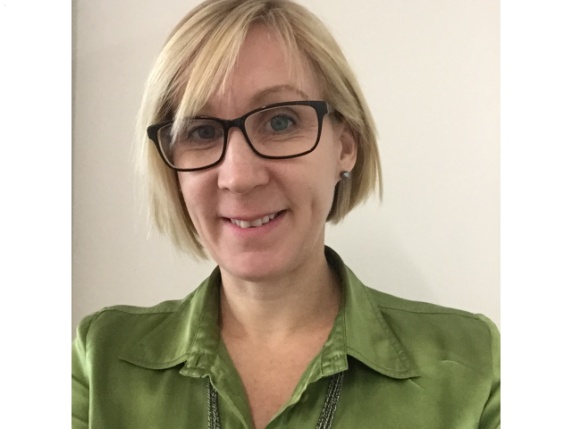 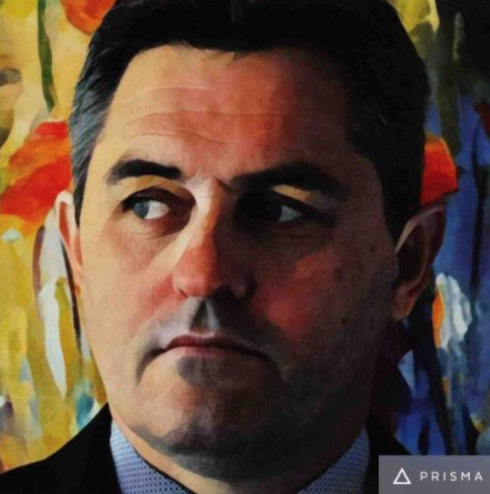 [Speaker Notes: Panel Introductions

Deb Stafford – QPILCH Mental Health Law Practice (MHLP) – Project Lawyer for “Best practice in collaborative service delivery – mental health law” [Mental Health Collaboration Project]

Anthony Skelton – Barrister-at-Law, Queensland (background in Mental Health Nursing)

Tony McCarthy – Specialist Solicitor, Mental Health Legal Service (MHLS), Queensland Advocacy Incorporated (QAI)

Catherine Aitken – Senior Project Officer, ADA Australia (formerly QADA)]
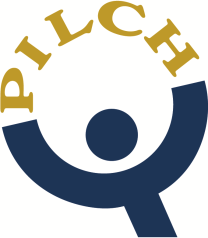 Project Focus
Mental Health Collaboration Project
A collaborative client-centred approach using an integrated framework
[Speaker Notes: QPILCH Project Aim & Target Audience
To address the civil legal needs of clients experiencing mental health concerns (the client group) by developing resources for generalist lawyers working in partnership with non-legal caseworkers

Improving the delivery of legal services in collaboration with client’s support workers 
Deliberate practice changes to be more effective at seeing mental illness; and addressing the client’s issues (currently ad-hoc).

Project challenges and limitations

Two specialist MH Legal Services n Queensland – QAI and QPILCH

Collaborated service delivery / integration of services – this approach is consistent with findings in the report
C Coumarelos et al., ‘Legal Australia-Wide Survey: Legal Need in Australia (LAW Survey Report, Law and Justice Foundation of New South Wales, 2012) Available
http://www.lawfoundation.net.au/ljf/app/&id=FC6F890AA7D0835ACA257A90008300DB 

Access to Justice report – Productivity Commission
National Partnership Agreement – Legal Assistance Services:  underpins principles and desired outcomes align with above.]
Key Project Deliverables
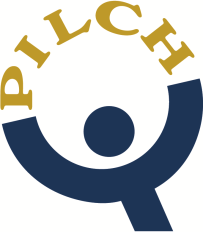 [Speaker Notes: Project framework, resources will address key project deliverables – encourage, empower, effect change to enable more collaborative partnerships
RESOURCES = literature review, guidelines and training package, webpage with resources mentioned + videos + fact sheets + links to key resources

In this practical webinar we will examine elements of collaborative service-delivery which best meet the legal needs of clients with mental illness.
This webinar will provide you with best practice practical tips on collaborative practice when assisting this vulnerable client group . Webinar discussions will look at: 
Communicating with clients
Collaborating with services to improve client outcomesOutreach clinics

Resources aimed to support lawyers within the CLC sector to help those centres to assist their clients, create access, improve outcomes (health, legal, social etc)]
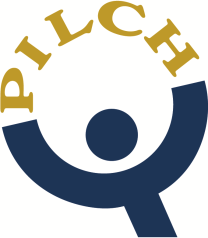 Definitions
Caseworker (used interchangeably Community / Support / Social Worker)
Includes any worker at any community, health or social service setting who is assisting vulnerable clients with non-legal need.

Actual Legal Need
The recognised and unrecognised clustered legal needs of vulnerable clients.
Creating Access
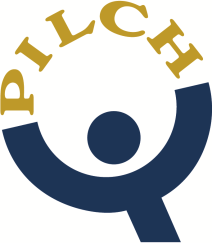 Collaborative Service Planning
“…to most efficiently and effectively assist those with the disproportionate amount of legal need, services should be increasingly client-focused, i.e.
Collaborative Planning Resource – Service Planning 2015 Law and Justice Foundation  http://www.lawfoundation.net.au/ljf/site/templates/reports/$file/CPR_Service_Planning_Nov2015.pdf

BEST PRACTICE:  
Identify and address actual legal need
Outreach clinics
Training and Education – equip and empower staff
Creating Access
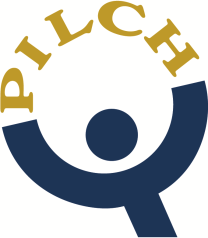 ‘Legal Australia-Wide Survey: Legal Need in Australia (LAW Survey Report, Law and Justice Foundation of New South Wales, 2012) C Coumarelos et al
People with chronic illness/disability with legal problems require joined-up responses from legal and broader human services in order to address all of their needs.  
A holistic approach to justice in Australia is required – Justice should be ‘made to measure’ according to the varying legal needs and capabilities of people and groups across the whole community. 
Marking pathways to legal assistance via ‘problem noticers’ and other non-legal gateways at points that coincide with when a person may perceive a problem or become psychologically ready to act may also be a feature of the more holistic approach to access to justice (see Coumarelos et al. 2012; Genn 1999; Pleasence 2006).
[Speaker Notes: LAW Survey Available  http://www.lawfoundation.net.au/ljf/app/&id=FC6F890AA7D0835ACA257A90008300DB

CLCs  have pioneered many lawyer/social service collaborations  “lawyers working with social services” - eg tenancy, DV, health, etc. Often, it is the non-legal services referring (or bringing) the client to the lawyer.

http://www.lawfoundation.net.au/ljf/site/templates/LAW_AUS/$file/AustraliaChapter1.pdf  
‘legal capability’   It has been argued that some people lack the capability to solve legal problems alone and may require broader non-legal support in addition to legal assistance in order to achieve legal resolution (Coumarelos et al. 2006; Forell et al. 2005; Genn & Paterson 2001; Mulherin & Coumarelos 2007; Pleasence 2006). 
Knowledge – One must have knowledge to know rights have been violated.
beyond legal knowledge, people must have the necessary skills to pursue legal resolution effectively. At the most elementary level, they must have adequate literacy, language, communication and information-processing skills (Genn & Paterson 2001; Jones 2010; Kirby 2011; Nheu & McDonald 2010). 
legal capability requires the psychological readiness to act and persevere until legal resolution is achieved. (for eg. confidence, determination, emotional fortitude)

Access to justice
To help increase representation before MHRT – QAI have developed guide to assist advocates Advocate’s Guide to Involuntary Treatment Orders
http://www.qai.org.au/images/stories/docs/2016/ITO_Review_Handbook_v5.pdf]
Understanding Mental Health
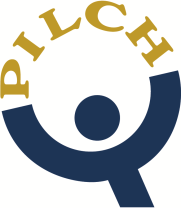 BEST PRACTICE:
General understanding of mental health conditions / diagnoses
Trauma Informed Practice 

Client connection & communication 
Involve caseworker to better understand client &communication style
Client Interview considerations
How to effectively and sensitively communicate with the client

Taking instructions 
Capacity considerations
Medications + identify any side – effects
[Speaker Notes: Expectations – general understanding of MH conditions

Communication:  Build trust & rapport, then discuss MH diagnosis/diagnoses -- Does client agree?  What does client think the issue is?

Trauma informed Practice   http://www.blueknot.org.au/WHAT-WE-DO/For-Legal-and-Justice-Practitioners 
Trauma related?   If so, identify triggers to better assist … (ensure those triggers not in the CLC environment)
Training – see Blue Knot Foundation In-house training options (brochure)]
Understanding Mental Health
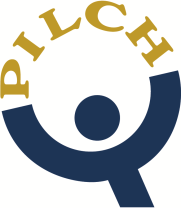 Trauma-Informed Practice

Blue Knot Foundation – Background Paper Trauma and the Law: Applying trauma informed practice to legal and judicial contexts 
establishes the need to apply trauma-informed practice within and across the legal and judiciary system.

Most if not all, situations of conflict and harm involve questions of justice and injustice, and situations of injustice frequently involve trauma. (Zehr, 2009) 

Trauma and law...are interconnected. (Randall & Haskell, 2013:503)


Source http://www.blueknot.org.au/WHAT-WE-DO/For-Legal-and-Justice-Practitioners
[Speaker Notes: Source http://www.blueknot.org.au/WHAT-WE-DO/For-Legal-and-Justice-Practitioners]
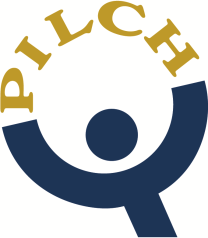 The Reality
“There are many factors that contribute to the poor physical health of people with severe mental illness (SMI), including lifestyle factors and medication side effects. However, there is increasing evidence that disparities in healthcare provision contribute to poor physical health outcomes. These inequalities have been attributed to a combination of factors including systemic issues, such as the separation of mental health services from other medical services, healthcare provider issues including the pervasive stigma associated with mental illness, and consequences of mental illness and side effects of its treatment.”David Lawrence & Stephen Kisely, “Inequalities in healthcare provision for people with severe mental illness” (2010) 24(11) Supplement 4 Journal of Psychopharmacology  61
[Speaker Notes: Discuss stigma , human rights, identifying/addressing all needs, and how this impacts the client – collaboration can aim to stamp out stigma

EG:  Health and Legal Advisory Clinics (HALC) – A QPILCH initiative – Health Justice Partnership 

Focus is on treating the client as an individual, identify & address all needs, increase their access to justice to improve outcomes for client (health, legal, social etc)
MH stats – 1 in 5 will be treated for MH issue at some point, some stats suggest as many as 1 in 2 will experience a MH concern in their lifetime.]
Collaboration
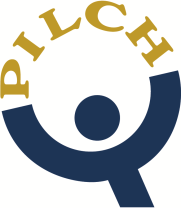 Client Centred:  Collaboratively providing health, social and legal assistance where possible to improve client outcomes
BEST PRACTICE:  Working with fellow CLCs, legal assistance services, and non-legal services to develop warm referral relationships.

Negotiating another professional into the room
BEST PRACTICE:  Identify client needs & link to relevant service/s
Importance of explaining why to client 
Consent
Caseworker involvement to ensure client understanding

Nurture formal & informal collaborations 
BEST PRACTICE: Know & understand role of services within your region
Regular contact to review, discuss, improve referral process , collaboration etc.
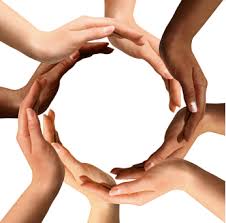 [Speaker Notes: Deb to discuss – importance of constantly engaging (CW/SW) and agency/partners to ensuring continuity and consistency of presence and approach to ensure client needs are met, outcomes etc
NOTE:
This webinar is specifically focussing on assisting clients with mental health concerns /issues under MH law-- Deb to provide examples of QPILCH – Health and Advisory Legal Clinics [1] St Vincent’s; & [2] Mater; Mental Health Civil Law Clinics - [1] Footprints; [2] Open Minds

Deb then to ask Q to panel members re: collaborating to better assist client group

Tony / Catherine – to briefly discuss collaboration between QADA/QAI to create handout (to be given to webinar participants) “SDM within MH” – and how this has helped those assisting this vulnerable client group / creates a valuable resource

Tony -  anything else important you would like to add?
Anthony – anything else important you would like to add?]
Clients often experience severe mental illness + (for eg)
[Speaker Notes: Focus on Partnerships and delivery of services to this vulnerable client group 

To address all client needs (legal and non-legal) … consistently engage with 
Caseworkers / Social workers (if client consented)
Agencies / partners involved with client care (if client consented)
Support/carers (if client consented)]
Diagnostic tools
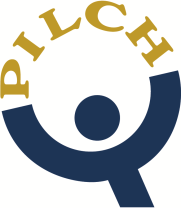 Client:  Multiple and complex issues + severe Mental Illness
Importance of identifying actual legal need & all client needs

Legal Health Check (LHC)
The LHC identifies potential/actual legal need. 
View the training module at www.legalhealthcheck.org.au 
LHC Tools
[1] Mental Health     [2] Basic      [3]  Youth    [4] Newly arrived    [5] Housing
LHC Postcard 

BEST PRACTICE:
Use tool as guide & a conversation starter with client
Approach
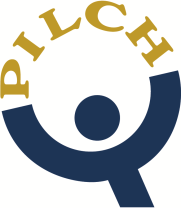 Shift focus from a lawyer-centric model of service-delivery 
Focus for lawyers to develop collaborative practice skills in order to increase access to justice for this vulnerable client group.
BEST PRACTICE:  
Non-adversarial approach when collaborating

Client centred, holistic, recovery-oriented approach

Consider Walsh article – feminist legal approach
Empowerment, partnership, and acknowledgement
[Speaker Notes: T Walsh, ‘Lawyers and social workers working together: ethic of care and feminist legal practice in community law’ (2013) 21 Griffith Law Review 3:752
Available http://espace.library.uq.edu.au/view/UQ:320601/UQ320601_OA.pdf 
This article demonstrates that that the organisations that reported close, supportive and successful working relationships between lawyers and social workers tended
to adopt a particular feminist approach9 to their delivery of services.  9.  This includes not only an ‘ethic of care’ orientation, but also a commitment to feminist political values related to empowerment, partnership and acknowledgement of the structural influences on disadvantage.]
Approach
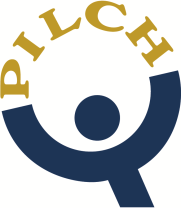 Client-Centred
Recovery Oriented
Holistic
Collaborative
View the client as an individual – not as a mental illness
[Speaker Notes: NB:  A national framework for recovery-oriented mental health services http://www.mhima.org.au/pdfs/Recovery%20Framework%202013_Policy_theory.pdf]
Client Support
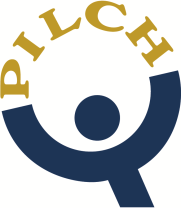 BEST PRACTICE
Standard practice – Lawyer to seek client consent 

Communicate openly, honestly, and clearly to both parties

Explain lawyer role and obligation to act on instructions of client – even if support does not think it is in best interests of client

Communication Strategies
Caseworkers
Other partners / agencies  where relevant and consent provided
Take home messages …
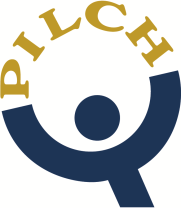 Lawyers:  Self-reflect – practice, approach, communication style, skills
Acknowledge client group often severe mental illness with multiple/complex needs + disadvantaged & vulnerable
Encourage, empower, & effect change if possible (CLC & Client level)
Reprioritise to create access / increase access to justice
Understand mental illness & its impacts + consider trauma informed practice
Treat each client as an individual – what affects one may not affect another
Identify and address actual legal need/s and non-legal need/s
Utilise Legal Health Check
Focus on partnerships + Collaborative practice
Know the services / professionals to link with
Non-adversarial, client-centred approach 
Link with services to address client needs
Client support often important part of recovery process
Watch this space!
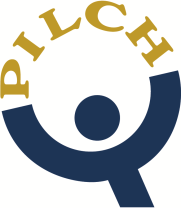 Queensland Roadshow – Face-to-face training sessions
Cairns, Townsville, Sunshine Coast, Gold Coast

Webpage launch in November 2016	
Access will be via QPILCH webpage www.qpilch.org.au 
Guidelines and training package
Online learning videos
Fact sheets
Links to existing resources 

 Implementation of new mental health act legislation – March 2017
More informationhttps://www.health.qld.gov.au/clinical-practice/guidelines-procedures/clinical-staff/mental-health/act/2016/default.asp
[Speaker Notes: Mental Health Act – 
It is noted that a recent review of the current legislation, the Mental Health Act 2000 (Qld), was conducted by the Queensland Government – Department of Health and resulted in amendment of the current legislation.  
The Mental Health Act 2016 (Qld) was passed on 18 February 2016 (assented to on 4 March 2016). At the time of publishing this resource, a commencement date had not been fixed by proclamation but was proposed for February/March 2017. More information https://www.health.qld.gov.au/clinical-practice/guidelines-procedures/clinical-staff/mental-health/act/act-2016/implementation/default.asp]
Best practice in collaborative service delivery – mental health law
Questions
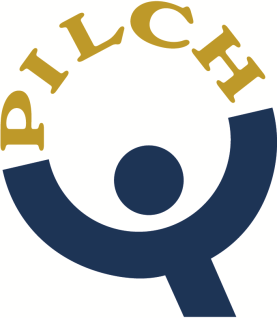 Some Useful Resources
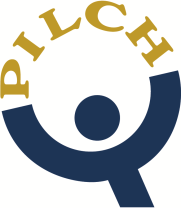 Blue Knot Foundation (Trauma Informed Practice / In-house training)http://www.blueknot.org.au/WHAT-WE-DO/For-Legal-and-Justice-Practitioners 
Caxton Legal Centre Inc “Queensland Law Handbook”www.queenslandlawhandbook.org.au
Health Justice Australia  www.healthjustice.org.au 
Legal Aid Queensland www.legalaid.qld.gov.au 
Best Practice Guidelines/frameworkshttp://www.legalaid.qld.gov.au/About-us/Policies-and-procedures/Best-practice-guidelines
“Criminal Law Duty Lawyer Handbook” – Ch 14: MH& capacity  http://www.legalaid.qld.gov.au/For-lawyers/Criminal-Law-Duty-Lawyer-Handbook 
Legal Health Check www.legalhealthcheck.org.au 
Mental Health Review Tribunal www.mhrt.qld.gov.au 
Mental Illness Fellowship Queensland (MIFQ) www.mifq.org.au
[Speaker Notes: To better assist this client group – CLCs are encouraged to know / be familiar with useful resources and services to link with to assist clients with all issues/needs]
Some Useful Resources
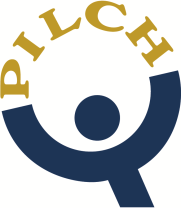 Queensland Advocacy Incorporated (QAI) www.qai.org.au 
Queensland Handbook for Practitioners on Legal Capacity www.qai.org.au/images/stories/docs/2015/Queensland_Handbook_for_Practitioners_on_Legal_Capacity.pdf 
Advocates Guide to Involuntary Treatment Order (ITO)http://www.qai.org.au/images/stories/docs/2016/ITO_Review_Handbook_v5.pdf 
Queensland Law Society (QLS) www.qls.com.au 
Access to Justice http://www.qls.com.au/Knowledge_centre/Access_to_justice 
DV http://www.qls.com.au/For_the_profession/Advocacy/Domestic_and_Family_Violence_Best_Practice_Guidelines 
Ethics http://www.qls.com.au/Knowledge_centre/Ethics 
QPILCH www.qpilch.org.au 
Rights in Action (North Queensland) www.rightsinaction.org/ 
TASC National (South-West Queensland) www.tascnational.org.au/ 
Women’s Legal Service www.wlsq.org.au
[Speaker Notes: To better assist this client group – CLCs are encouraged to know / be familiar with useful resources and services to link with to assist clients with all issues/needs]
Lawyer Well-Being
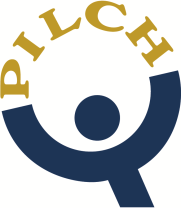 R Bradey, ‘The Resilient Lawyer – A Manual for Staying Well @ Work’ (version 7, 2014) http://www.lawcover.com.au/wp-content/uploads/2015/09/3324-The-Resilient-Lawyer_V7.pdf

Queensland Law Society, ‘love law, live life’ (webpage)http://www.qls.com.au/For_the_profession/Love_Law_Live_Life 

Mental Health in the workplace – a practical guidehttps://www.humanrights.gov.au/publications/2010-workers-mental-illness-practical-guide-managers/1-mental-health-workplace
Special thanks to …
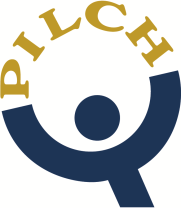 Specialist Mental Health Legal Services – QAI & QPILCH 
QPILCH staff / services (Brisbane, Townsville, Cairns)
QPILCH Mental Health Civil Law Clinics – Volunteer firms
Barristers:  Karen Williams, Dr Kim Forrester, Anthony Skelton
Professor Harry McConnell & St Vincent’s Private Hospital Brisbane 
MH Specialist Nurses – Helen Webster, Todd Bagshaw 
Queensland Health – Metro North AMHS
Community Legal Centres Queensland (formerly QAILS)
ADA Australia (formerly QADA)
Caxton Legal
knowmore 
Legal Aid Queensland  (LAQ)
Open Minds
TASC National
Women’s Legal Service (Brisbane)
Community LAS – Cairns , Gold Coast, Sunshine Coast, and Townsville
Inner Melbourne CLC – Dan Stubbs 
Relevant resources:  Caxton Legal, Health Justice Australia, LAQ, QAI, QLS, QPILCH